ỦY BAN NHÂN DÂN QUẬN LONG BIÊNTRƯỜNG MẦM NON BAN MAI XANH
Đề tài: Truyện: Bác cấp dưỡng”.
Lứa tuổi: Nhà trẻ D1
Số lượng: 12 – 15 trẻ
Thời gian: 12 – 15 phút.
Giáo viên: Trần Thị Uyên
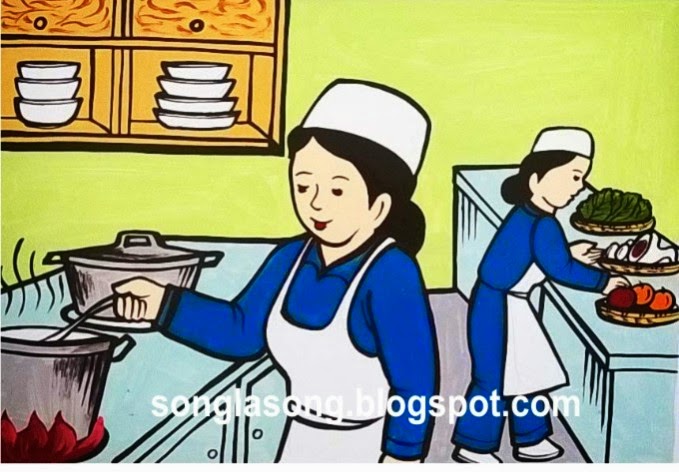 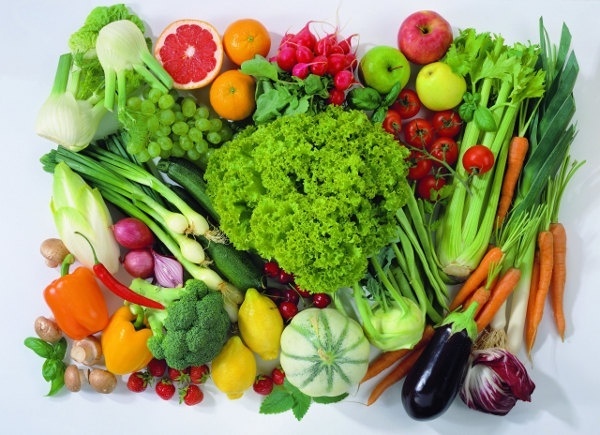 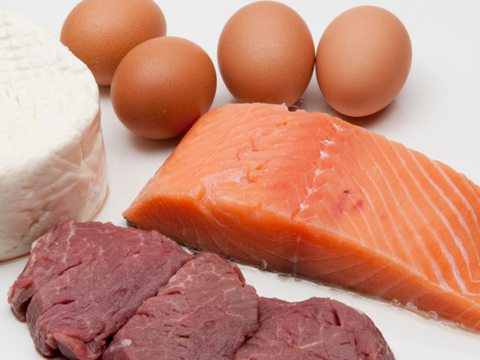 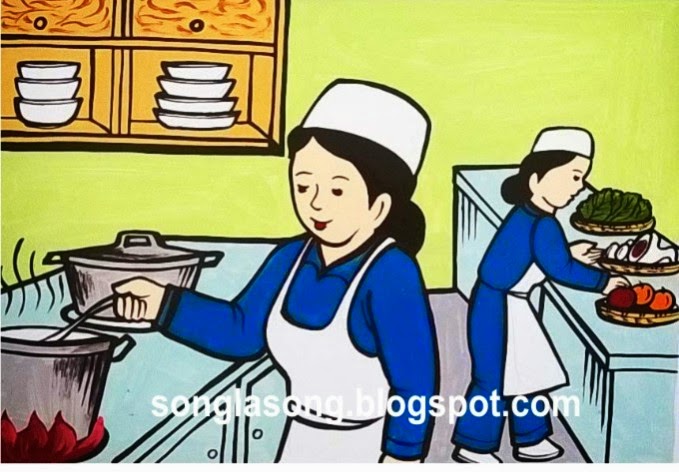 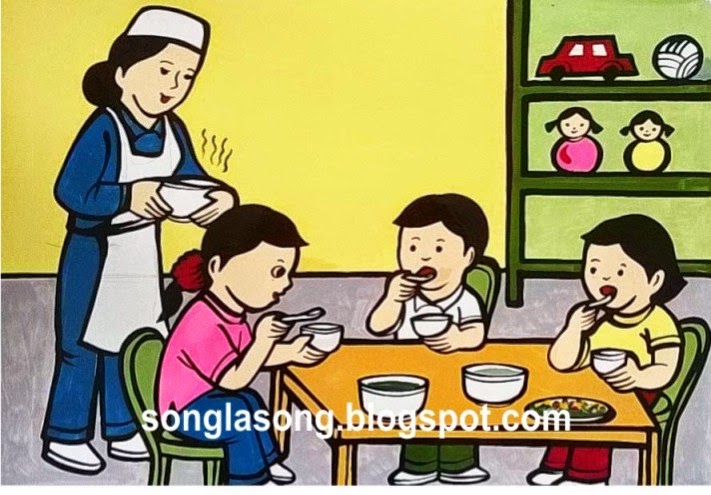 Đàm thoại:
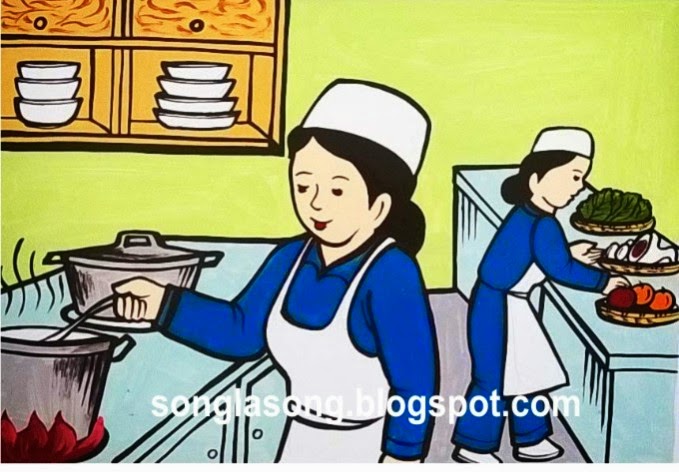 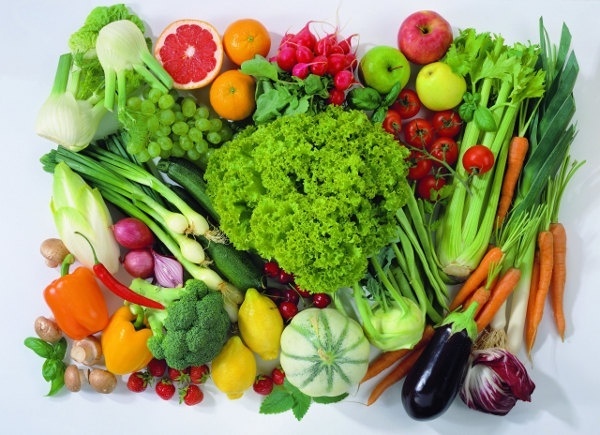 Chúc các con chăn ngoan học giỏi!